The Design Process
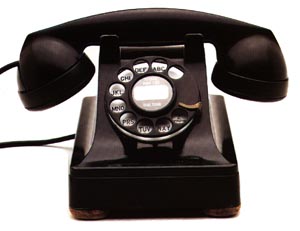 The Model #302 telephone was the standard for forty years.
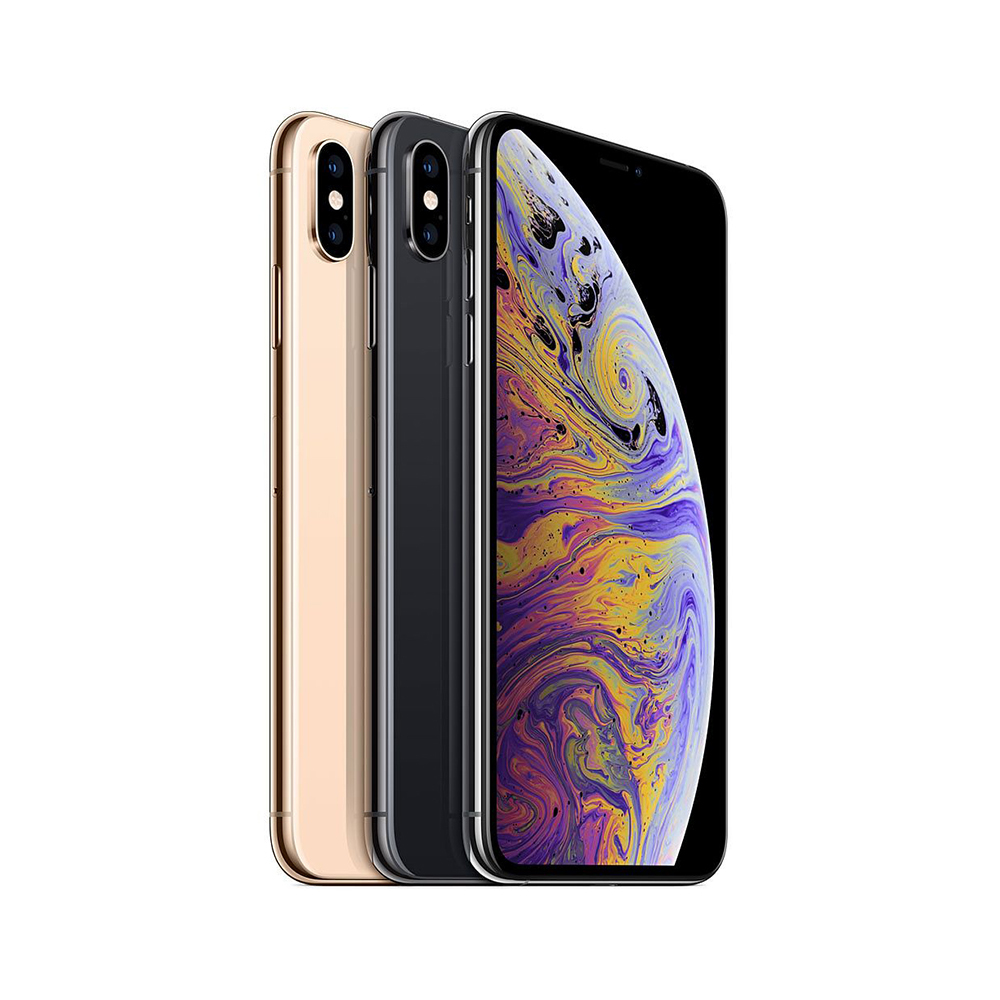 How long will this one last?
Foundation Concepts for Teaching Problem Solving
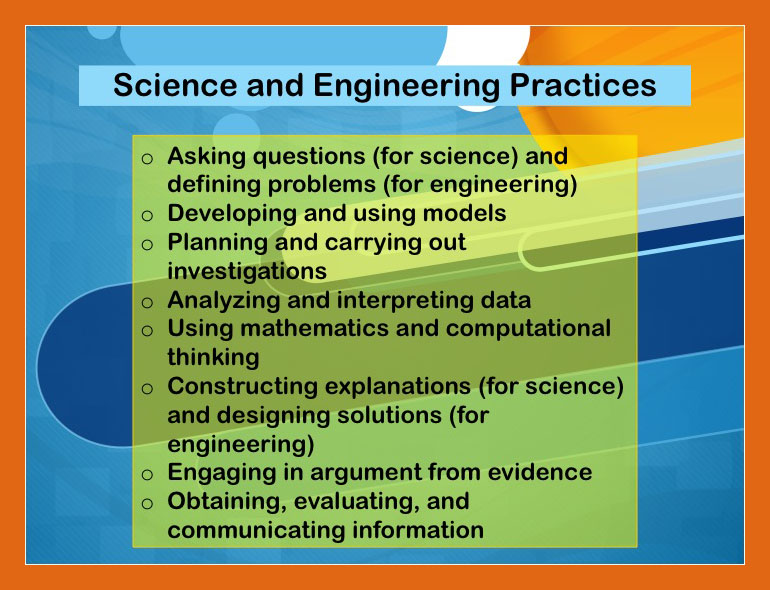 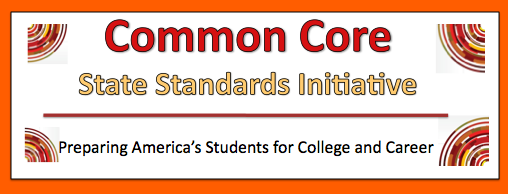 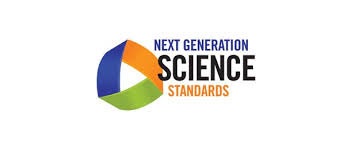 Engineering Design
“Design” is to Technology & Engineering as “Inquiry” is to Science and “Reading/Writing” are to Language Arts
Design is the core problem solving process
Design problem solving extends learning beyond the classroom
The Design Loop
Different tasks to be completed
Suggested, rather than prescriptive
Identify the problem
Investigating
Developing ideas
Refining the idea
Modeling/prototyping
Evaluating/assessing
Communicating
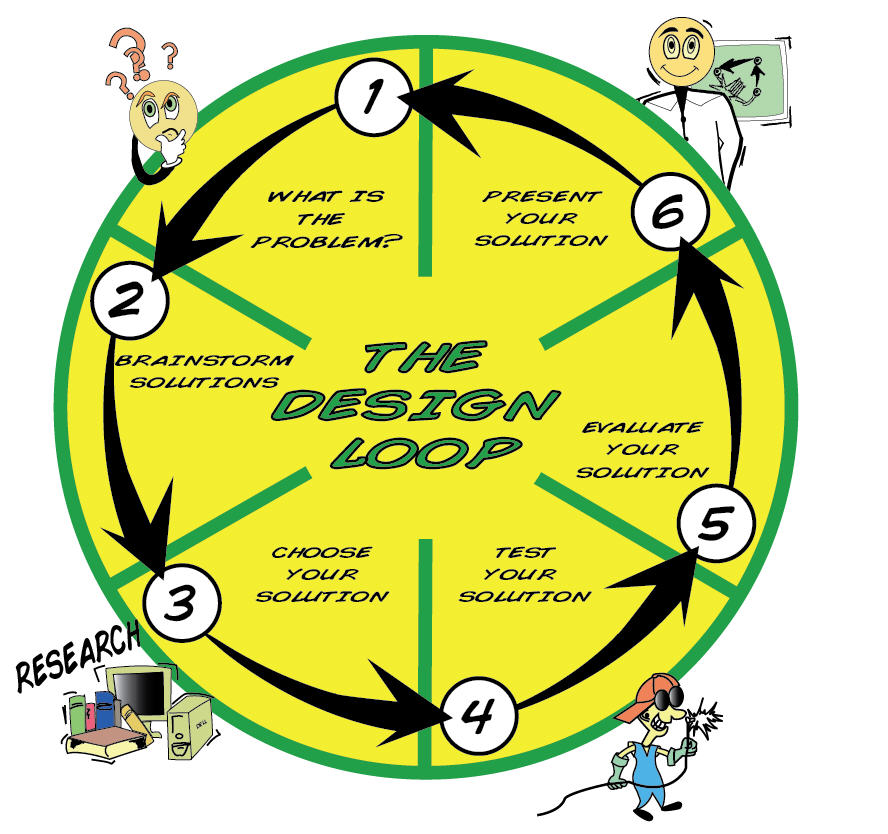 Missing the build, design, or creation stage/step
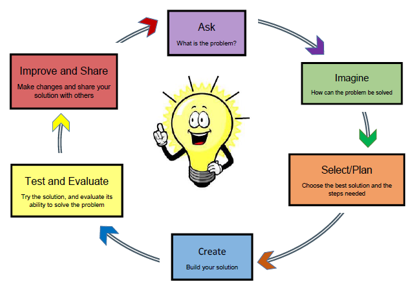 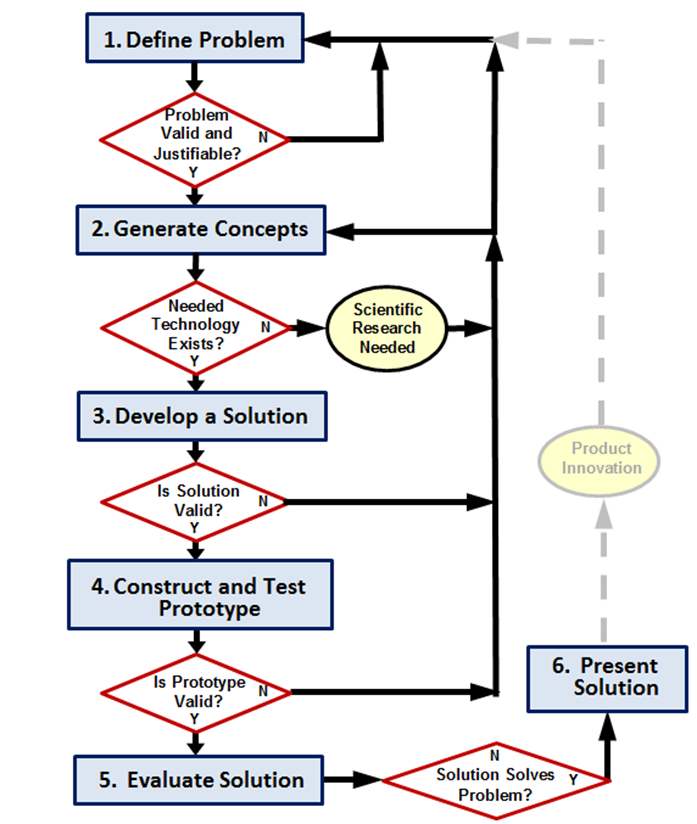 1. Understand the Problem
Before attempting to solve the problem, we must:
Analyze the situation
Determine “what is the actual problem?”
Define the problem 
Understand the problem
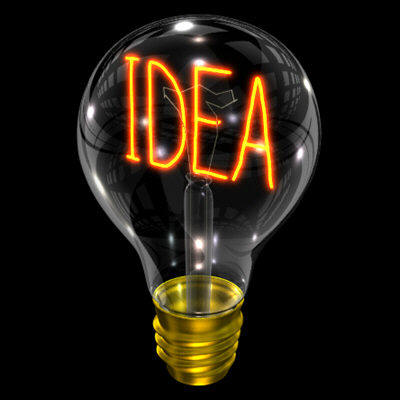 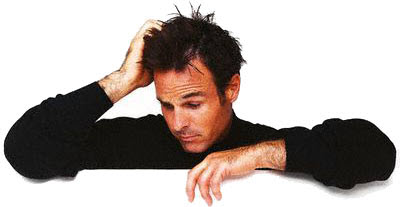 2. Investigate the Problem
Explore possible alternative solutions
Conduct research
Past experiences and knowledge
Observations (examine similar problems/solutions)
Discussions with people who
    have faced similar problems
   (interviews, telephone calls,
   e-mail)
Search for new information
   (books, Internet, search of 
   similar products)
Explore community resources
   (shops, businesses, museums,
   industries)
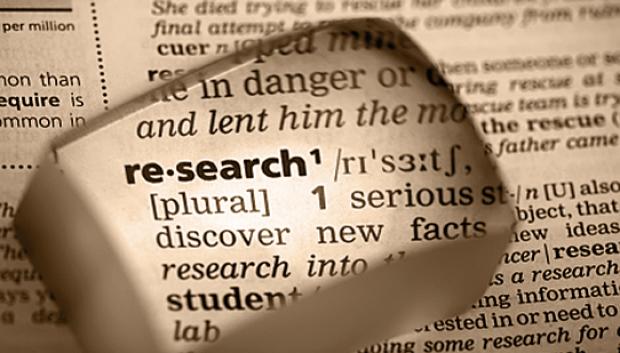 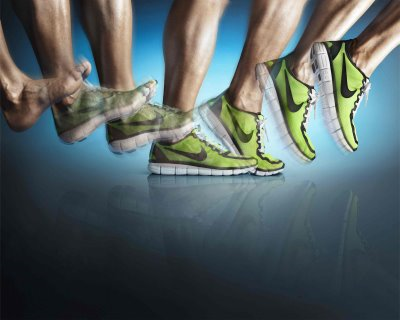 [Speaker Notes: How have similar problems	been solved in past?
What materials are available? 
Time constraints
d. Technical constraints]
3. Develop Ideas & Potential Solutions
Designers must ask questions
Brainstorm
Generate multiple ideas
Consequences (intended and 
	unintended)
Identify alternatives
Consider constraints
Consider limits
Consider specifications
Consider risks/benefits
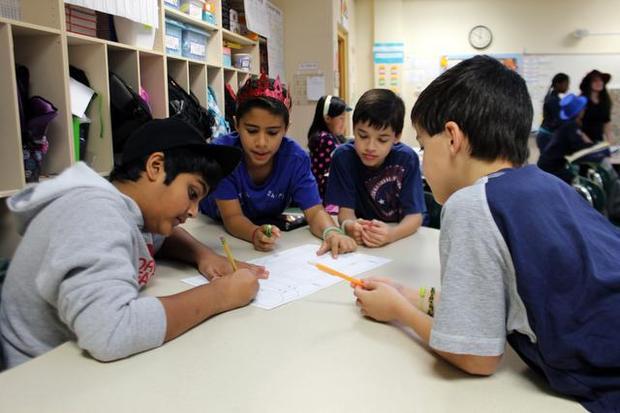 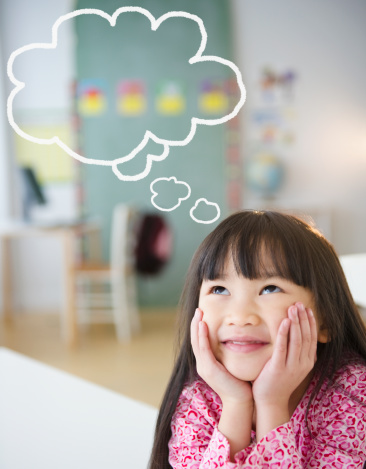 [Speaker Notes: Brainstorm potential solutions
Prepare multiple sketches
Limits may be personal, funds, time, skills, the market, human wants and needs, social constraints]
4. Refine & Detail Ideas
Sketches and drawings
Combining/separating
  	ideas
Assessing the potential
	of various ideas
Generating specifications
Idea selection
Creating working and final drawings
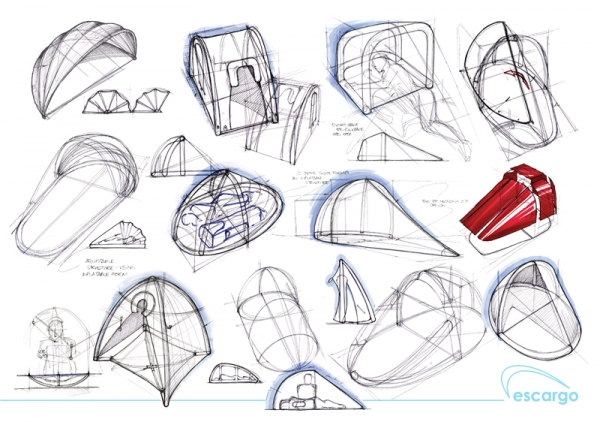 5. Mock-ups, Models & Prototypes
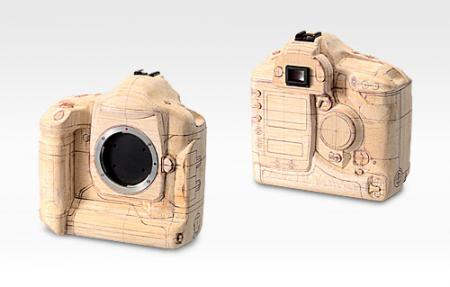 Planning (tools, energy, time, money)
Gathering materials and resources
Fabrication (models, prototypes)
Refinement
Testing
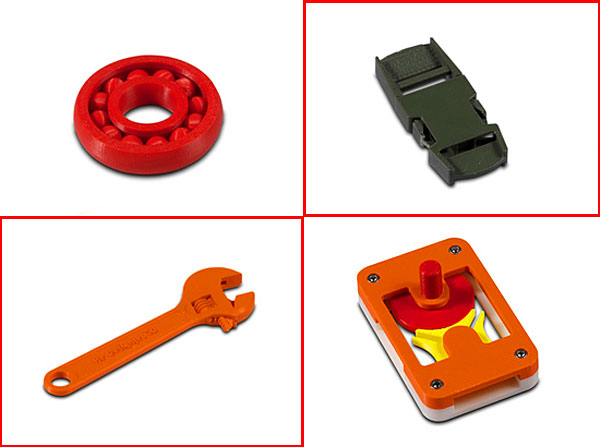 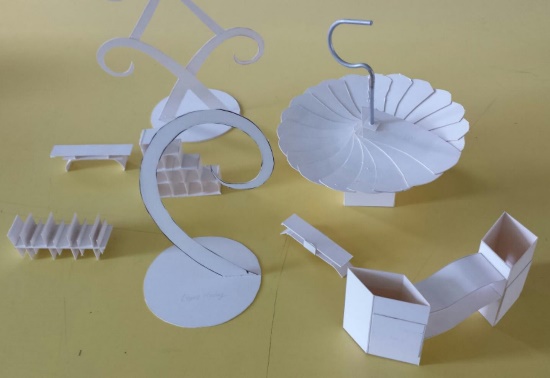 6. Evaluation & Assessment
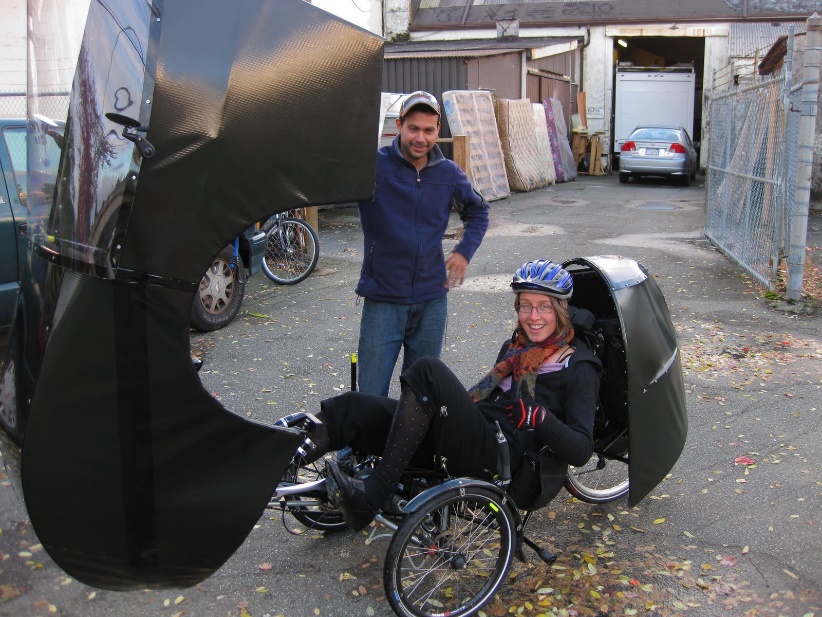 Testing the solution
Did the product/system solve the problem?
Evaluating the process
What could be changed in the future?
Is the proposed solution the simplest possible?
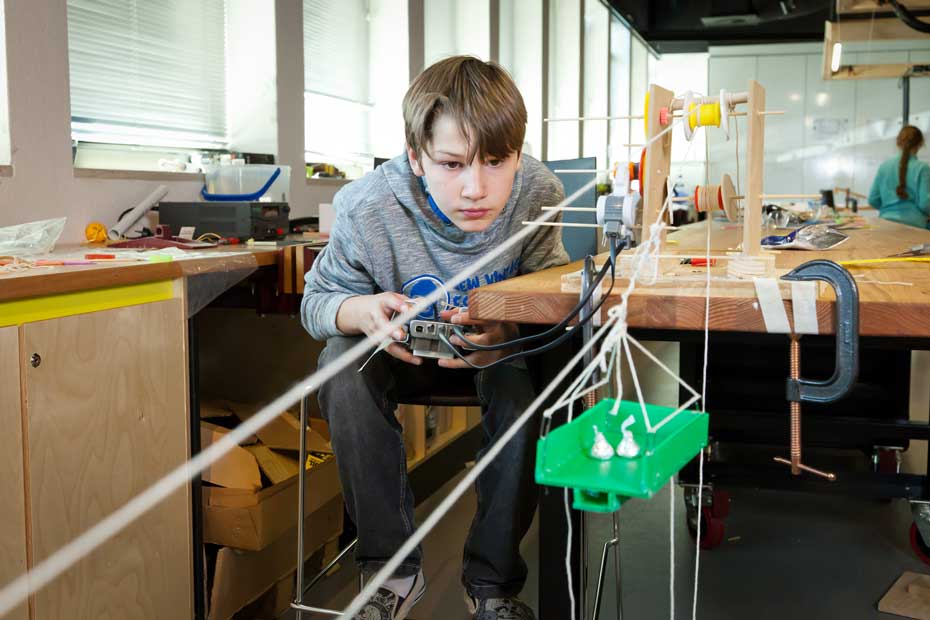 7. Communication
Recording and presenting the idea
Drawings, sketches, graphs, materials lists
Documentation of:
Major steps
Materials/techniques used
Discarded ideas
Demonstration of proposed
	solution
Future changes/ideas
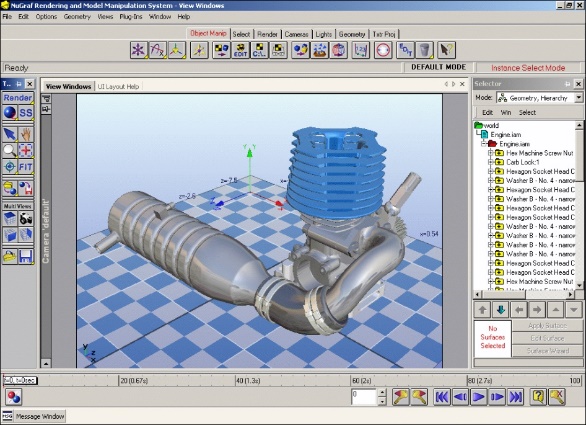 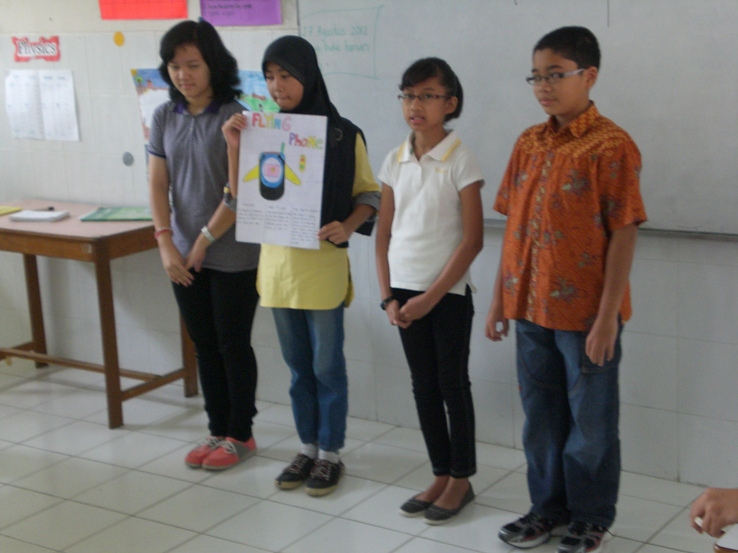 Why use Design Activities?
Reinforces course content/previous learning
Forces students to apply recently learned  information (to solve a real problem)
Requires clear written/oral communication
Requires team work (collaboration)
Welcomes curiosity/rewards creativity
Requires transferability and application of knowledge – not just memorization
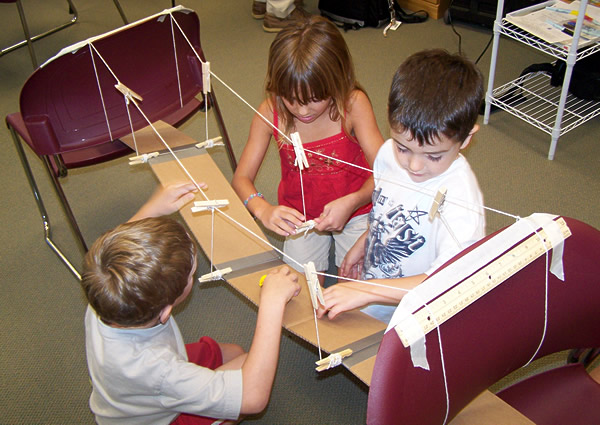 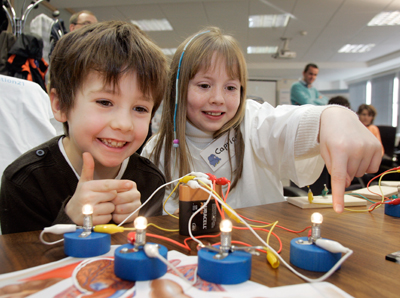 Characteristics of Successful Designs
Product Quality: Is it reliable? Does it meet the needs of the consumer? 
Product Cost: Cost = Profit 
Development Time: Time = Competitiveness
Development Cost: What was spent to develop the product?
Development Capability: Did the team learn something during the design process?
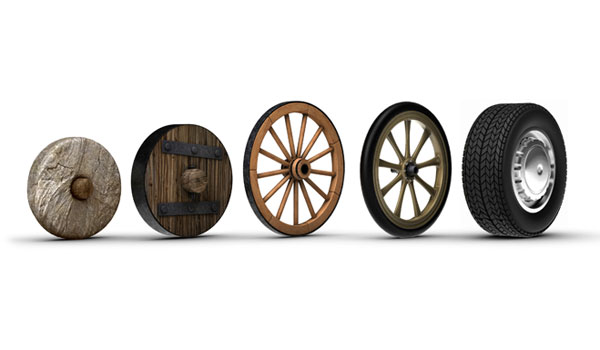 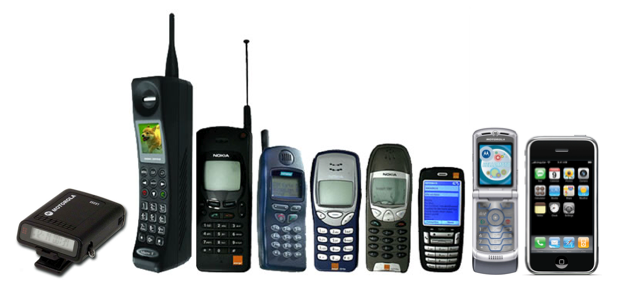 Role of the Instructor During Design Activities
Providing the foundation for learning
Determining  content
Developing design problems for solving
Asking probing questions
Serving as a resource person
Facilitating collaboration among teams
The engineering design journal
Requires students to use the engineering design process
Compels students to document their creative process
Encourages brainstorming, collaboration, and innovation/invention
Fosters teaming capability - Did the team learn something during the design process?
Forces contribution from all team members.
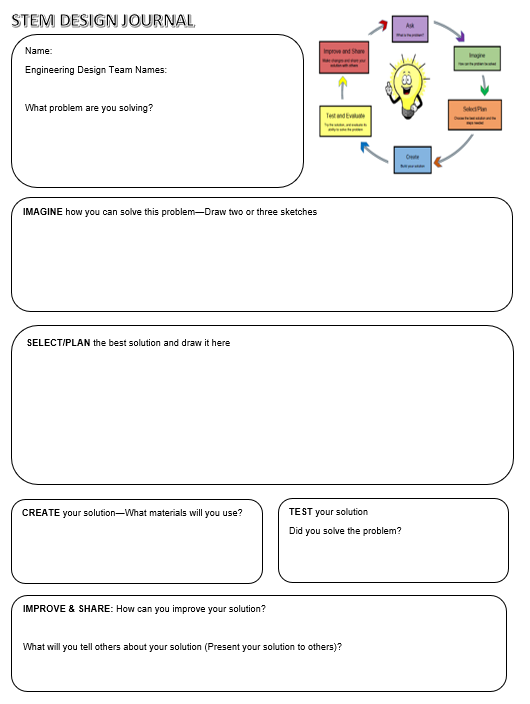 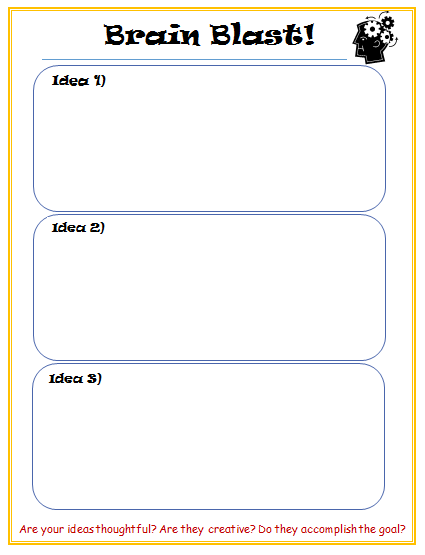 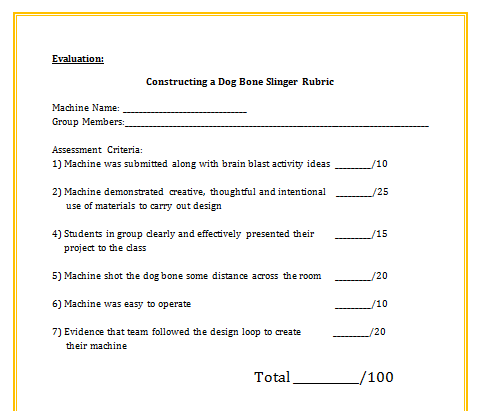 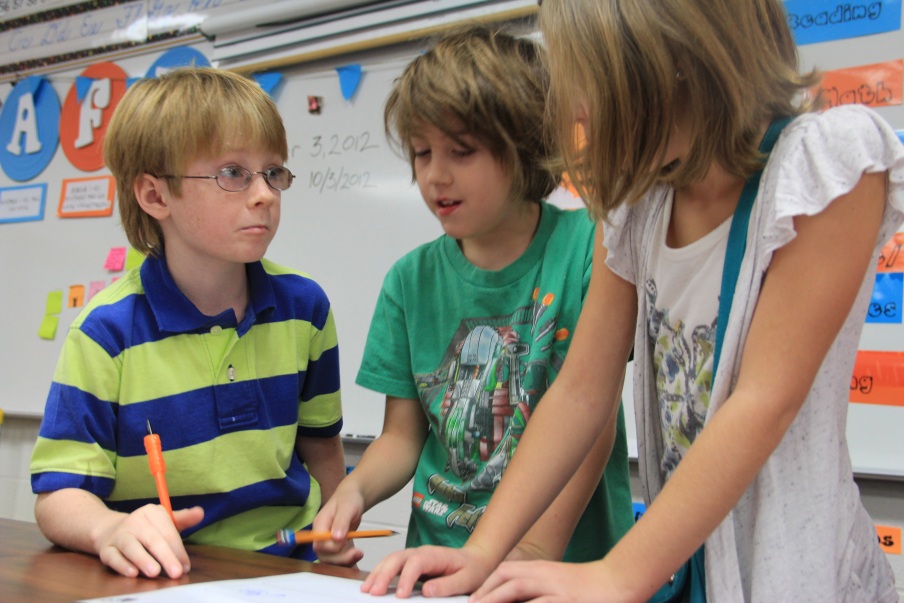 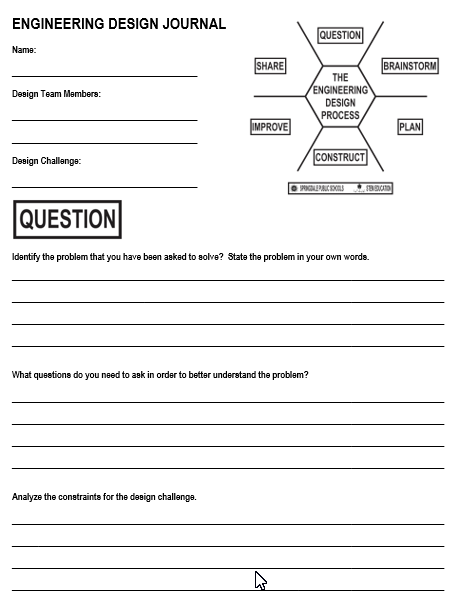 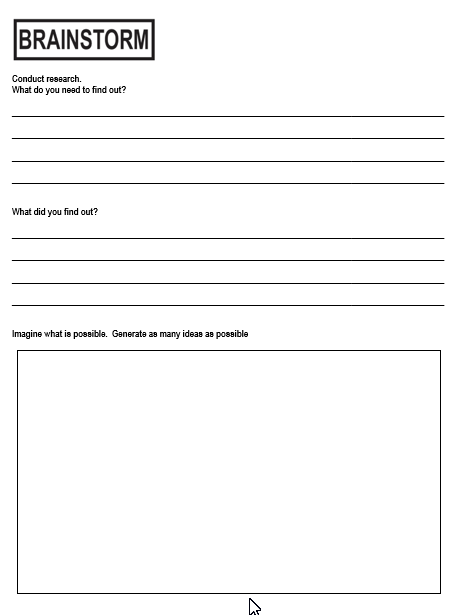